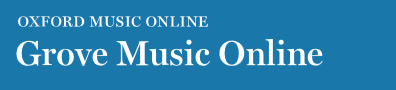 PRISTUP I KORIŠTENJE
Pristup
Institucijska pretplata MA
http://www.oxfordmusiconline.com
Poveznica s web-stranice Knjižnice MA:
Knjižnica  Baze podataka  Oxford Music online
Automatski pristup iz prostora MA 
Pristup izvan MA – uz prijavu: 
Sign in   Sign in with your library card   Library card # 
/Pin zatražiti u knjižnici/
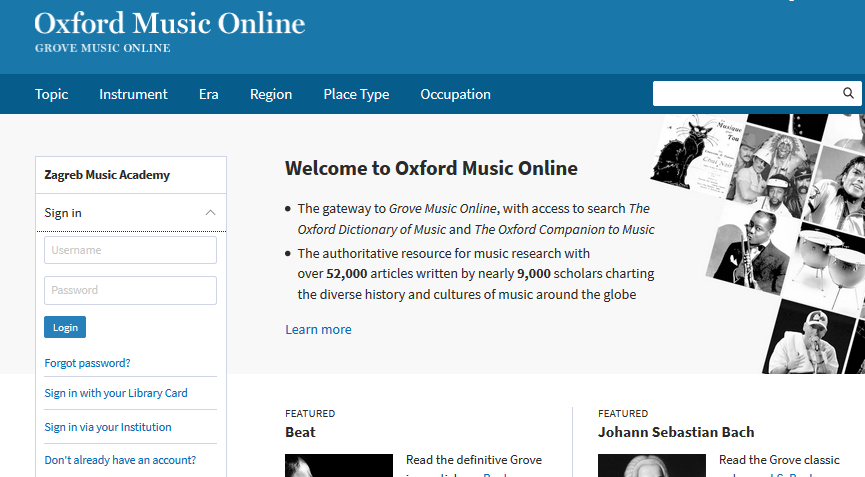 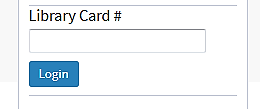 Uključeno u pretplatu
Grove Music Online
The New Grove Dictionary of Music and Musicians, 2nd edition (29 volumes, 2001) 
The New Grove Dictionary of Jazz, 2nd edition (3 volumes, 2002) 
The New Grove Dictionary of Opera (4 volumes, 1992) 




The Norton Grove Dictionary of Women Composers (1 volume, 1994) 
The Grove Dictionary of American Music, 2nd edition (8 volumes, 2013; in process) 
The Grove Dictionary of Musical Instruments, 2nd edition (5 volumes, 2014; in process) 
The Oxford Companion to Music
Oxford Dictionary od Music
Pretraživanje
Naslovna stranica
Pregledavanje - po zadanim kategorijama unutar kojih su ponuđeni dodatni izbornici
Okvir za brzo
pretraživanje
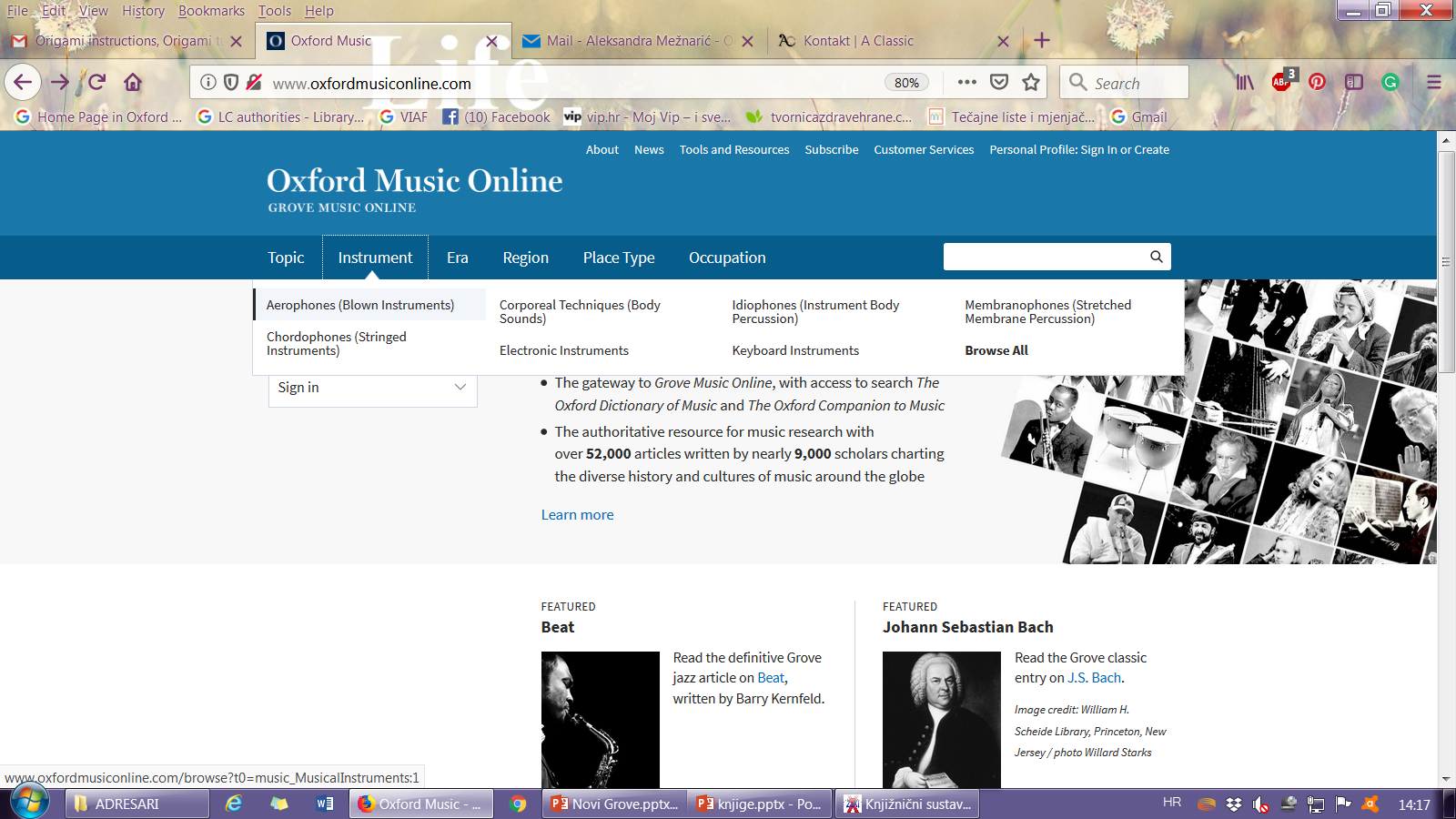 Odabirom određene potkategorije uz prikaz rezultata s lijeve strane pojavljuje se izbornik koji nudi mogućnost detaljnog pretraživanja i filtriranja rezultata
Prikaz rezultata
Prikaz svih jedinica u odabranoj  kategoriji
Mogućnost sortiranja jedinica na više načina
Filtriranje rezultata
Izbornik s lijeve strane

Mogućnost modificiranja pretrage
Kombiniranje pojmova iz ponuđenih kategorija 
uz pomoć operatora and / or / not
moguće dodavanje više polja
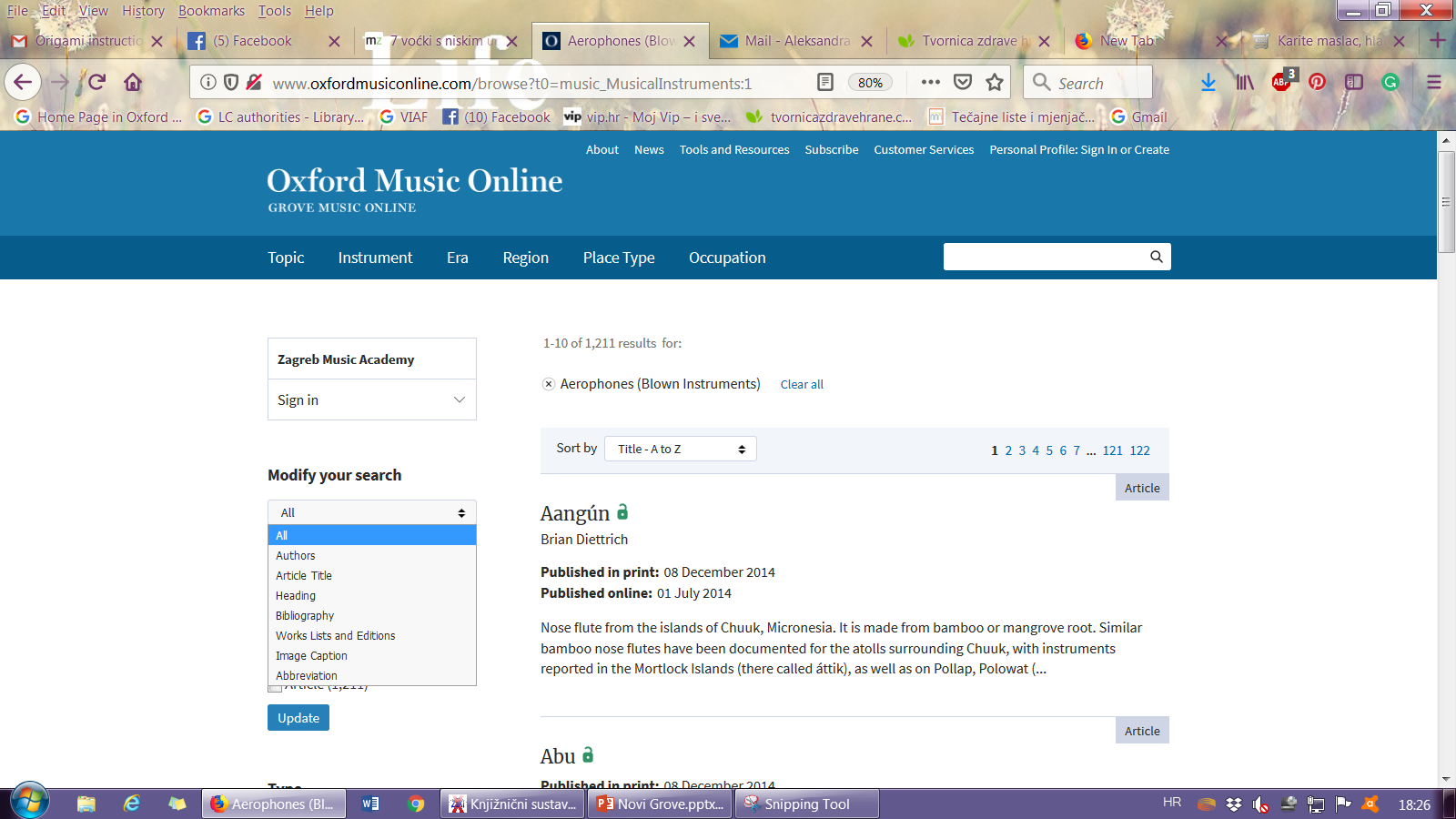 Izbornik - filtriranje rezultata prema kategorijama
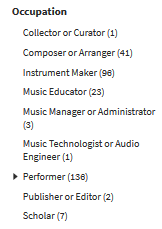 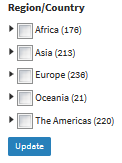 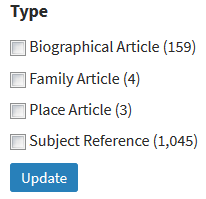 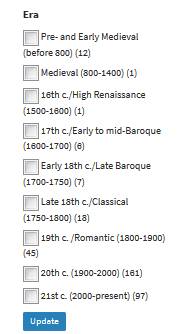 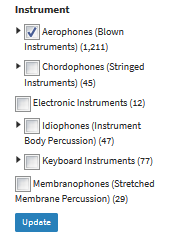 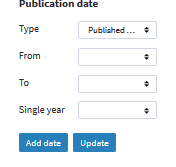 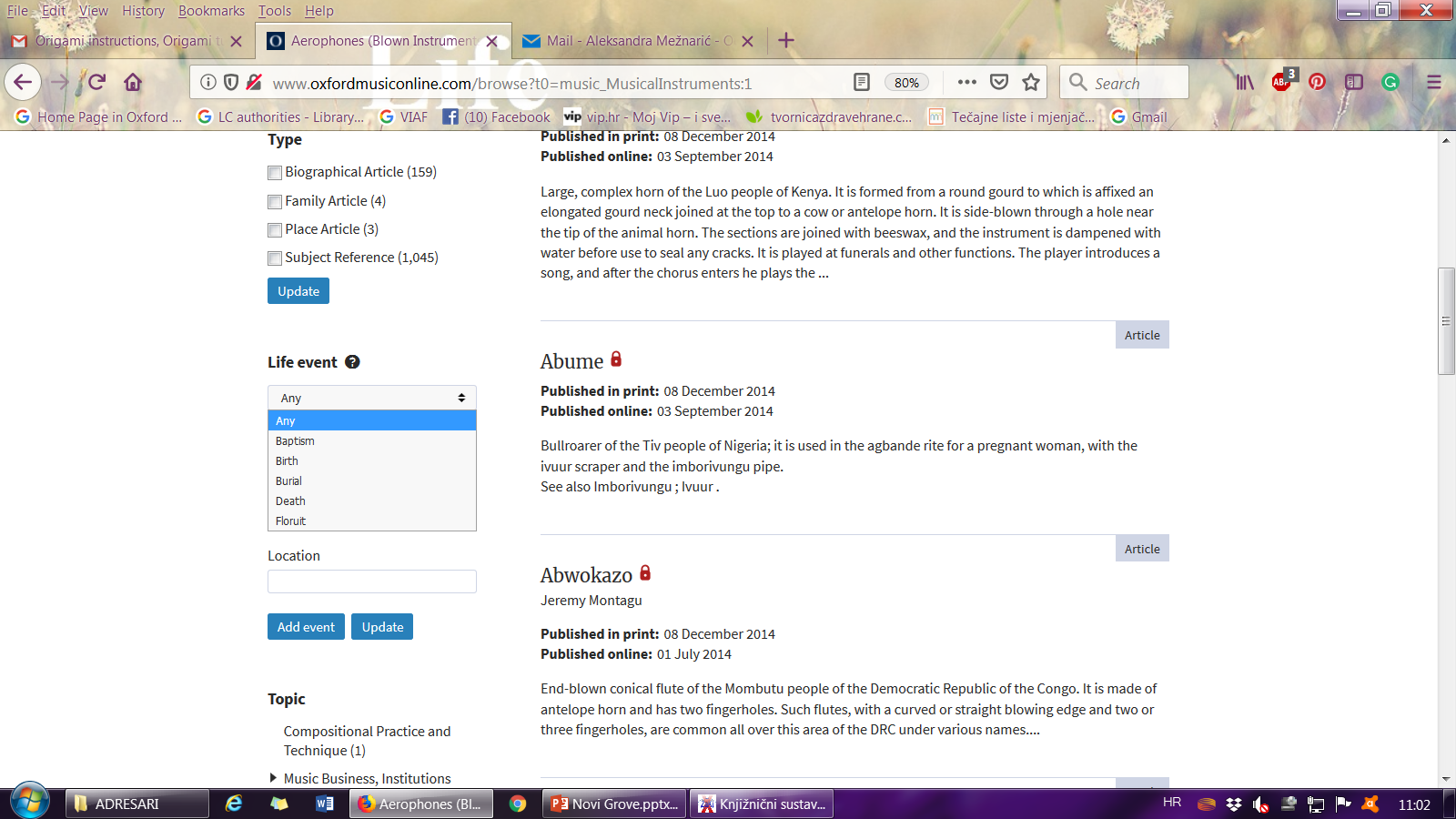 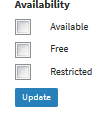 Pomoćni sadržaji
Dostupni su popisi kratica, upute, alati i dodatni sadržaji koji omogućuju  kvalitetno pretraživanje baze i maksimalnu iskoristivost ponuđenih sadržaja
Indeksi, tematske vremenske lente i tematski vodiči korisna su pomoć pri izradi seminara i proširivanju vlastitih znanja
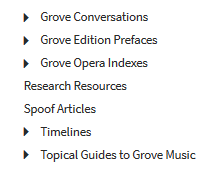 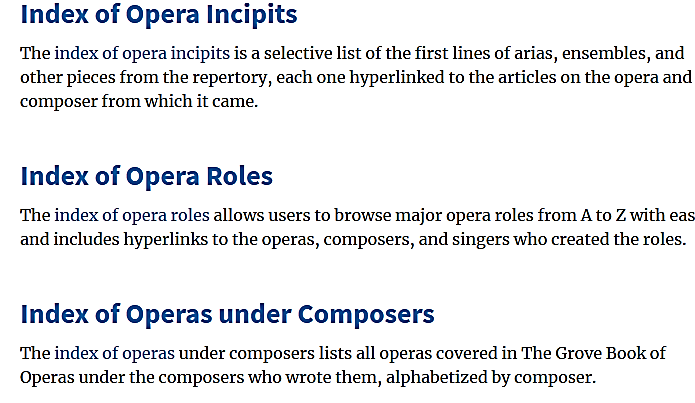 Upute za korisnike
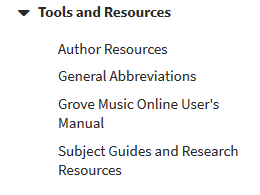 Objašnjava način redanja imena s prefiksima i plemićkim predikatima, pojmova s dijakritičkim znakovima, akcentima, preglasima…
Oblikovanje natuknica i članaka, uputnica, bibliografija i popisa djela
Način transliteracije ćiriličnih i dr. pisama, prezimena ruskih glazbenika …
Članak - struktura
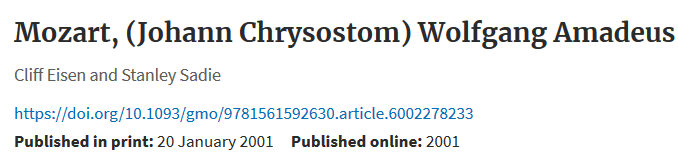 Odabrana natuknica pojavljuje se u glavnom prozoru
Lijevi izbornik prikazuje sadržaj natuknice, odnosno sadržaj pojedinog članka
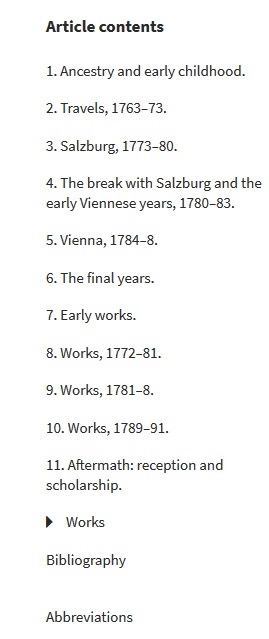 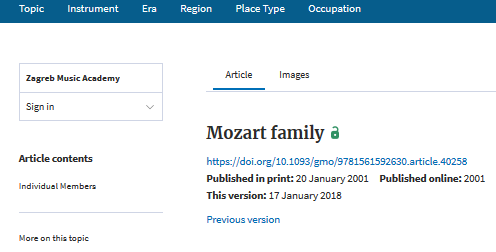 Dodatni alati
Izbornik u gornjem desnom uglu
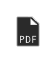 Otvaranje / printanje članka u .pdf formatu
Spremanje sadržaja u osobni profil, tagiranje i organiziranje sadržaja
Citiranje – prema tri utvrđena međunarodna standarda
 slanje poveznice na e-mail

Dijeljenje poveznica preko društvenih mreža i aplikacija
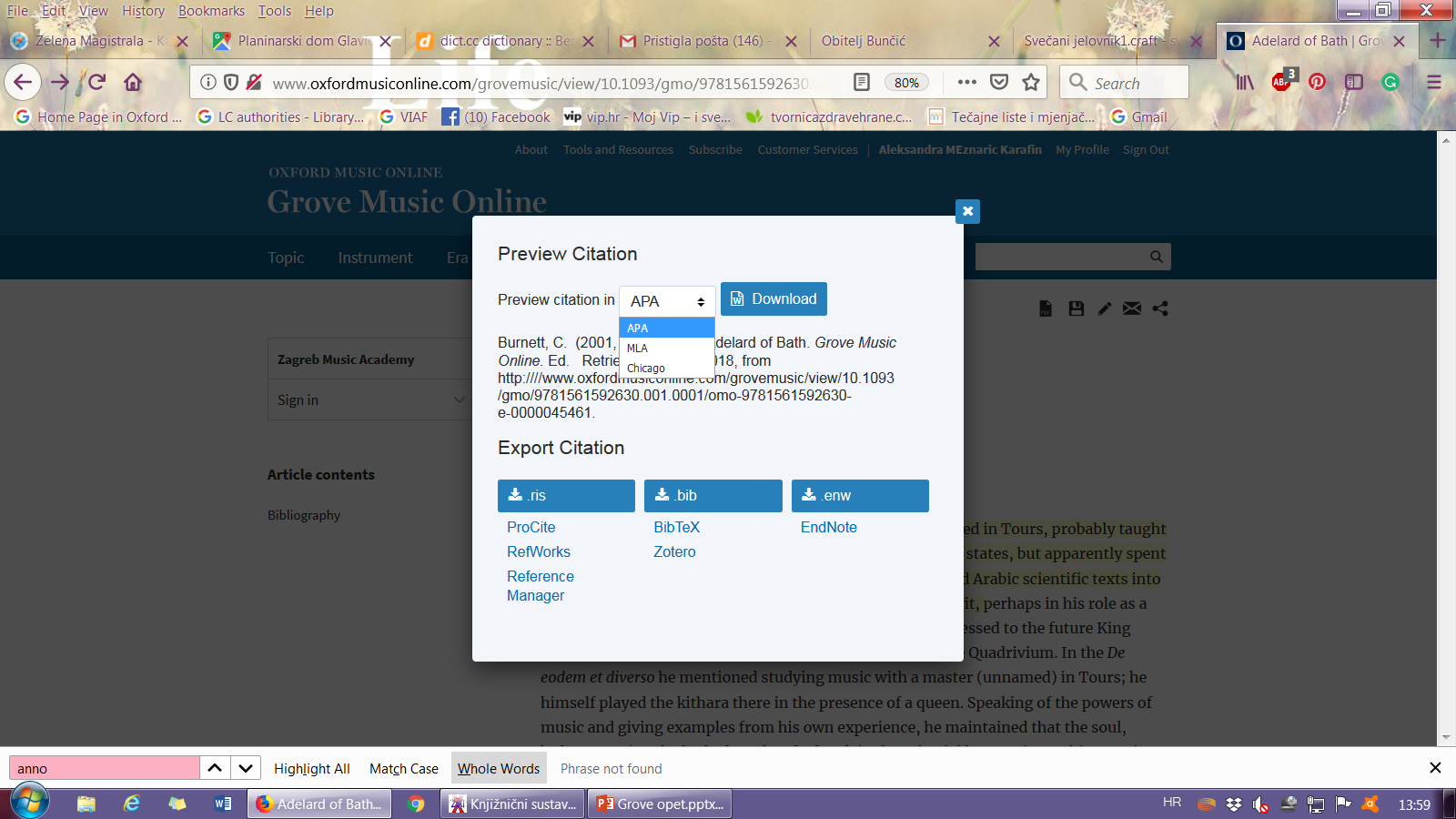 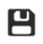 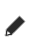 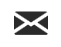 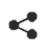 Grove Music Online - osobni profil
Naslovna stranica – glavni izbornik
Nije profil za pristup na GMO!

Odabir ikone       u gornjem desnom izborniku uz tekst članka

Tagiranje sadržaja tagovima po vlasitiom izboru - omogućuje tematsko grupiranje natuknica
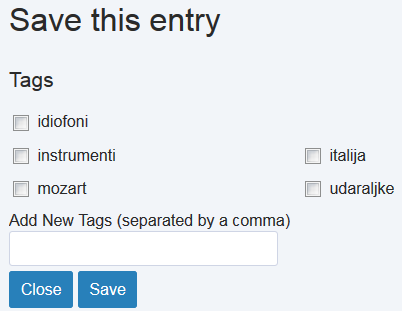 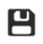 Osobni profil
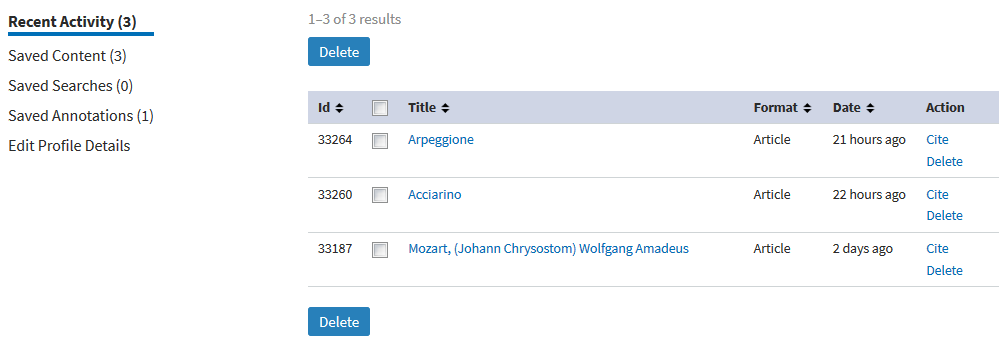 Omogućuje pohranu pretraživanja i sadržaja

Unošenje i pohranu vlastitih komentara za određene dijelove teksta – anotacija
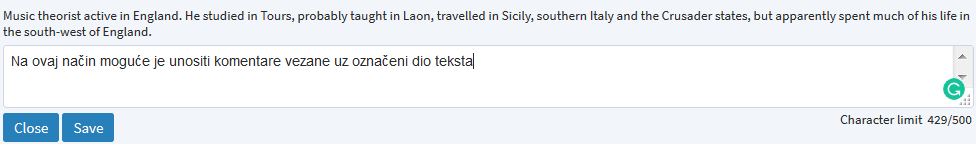